A History of 
Distributed Cognition
www.hdc.ed.ac.uk
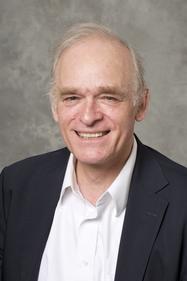 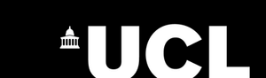 Miranda Anderson
University of Edinburgh
miranda.anderson@ed.ac.uk
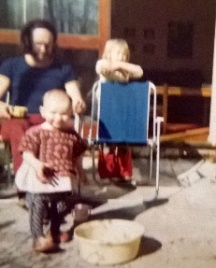 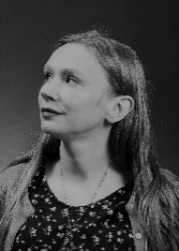 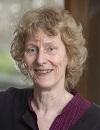 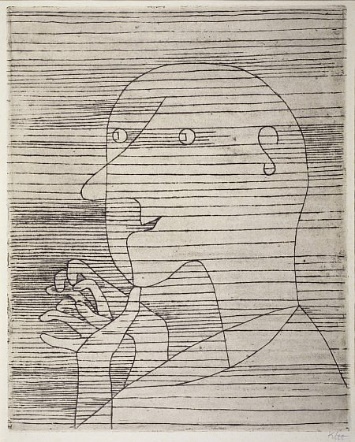 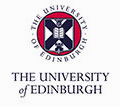 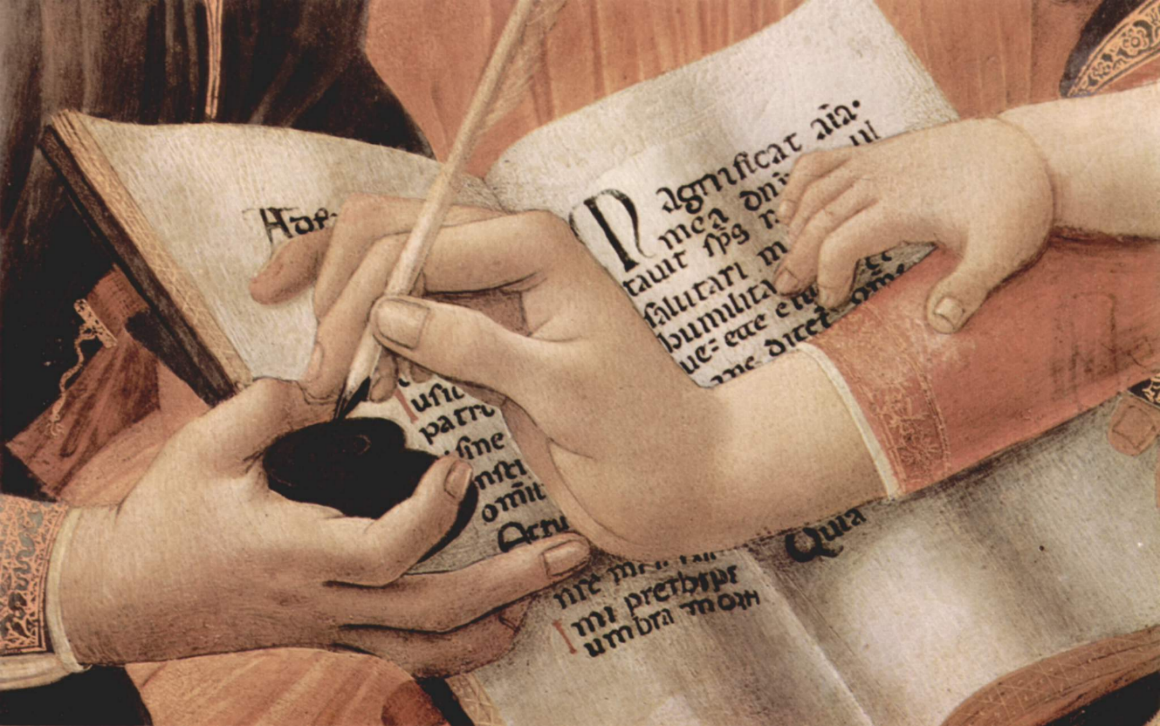 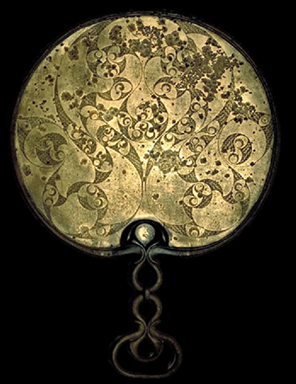 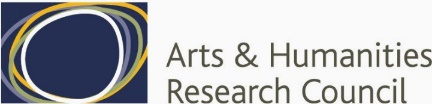 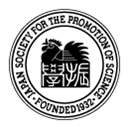 Palimpsest Project www.litlong.org
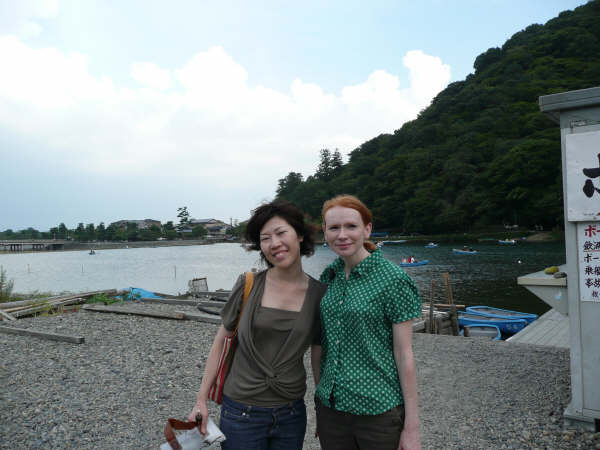 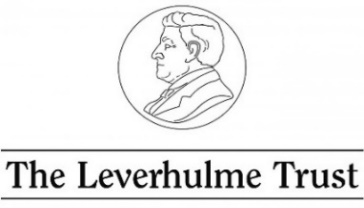 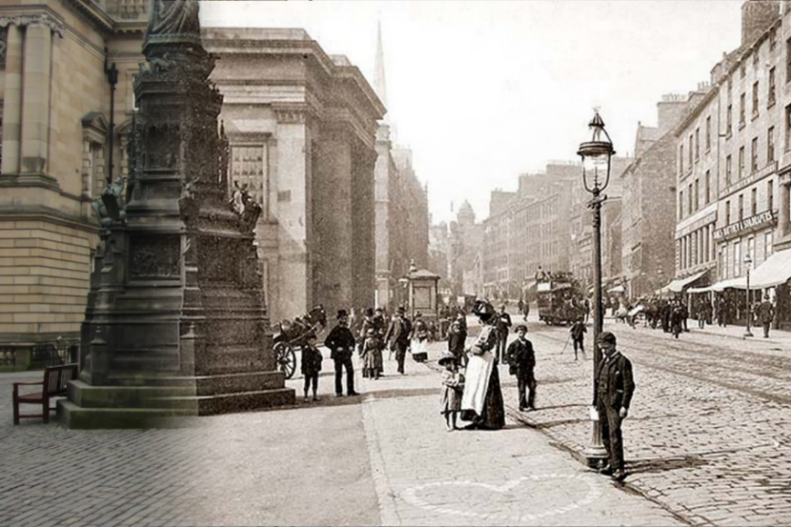 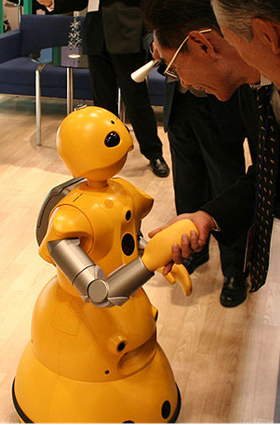 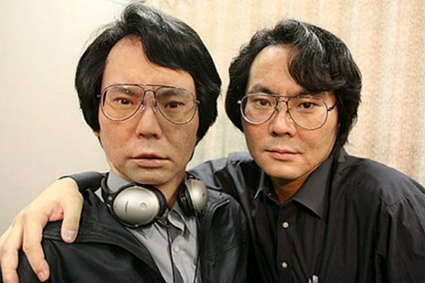 Webpage 
http://bit.ly/1A3Qajs